PowerPoint File available:
http://bl831.als.lbl.gov/
~jamesh/powerpoint/
Supergroup_AXTP_2017.pptx
Anything is possible … with the right tools.
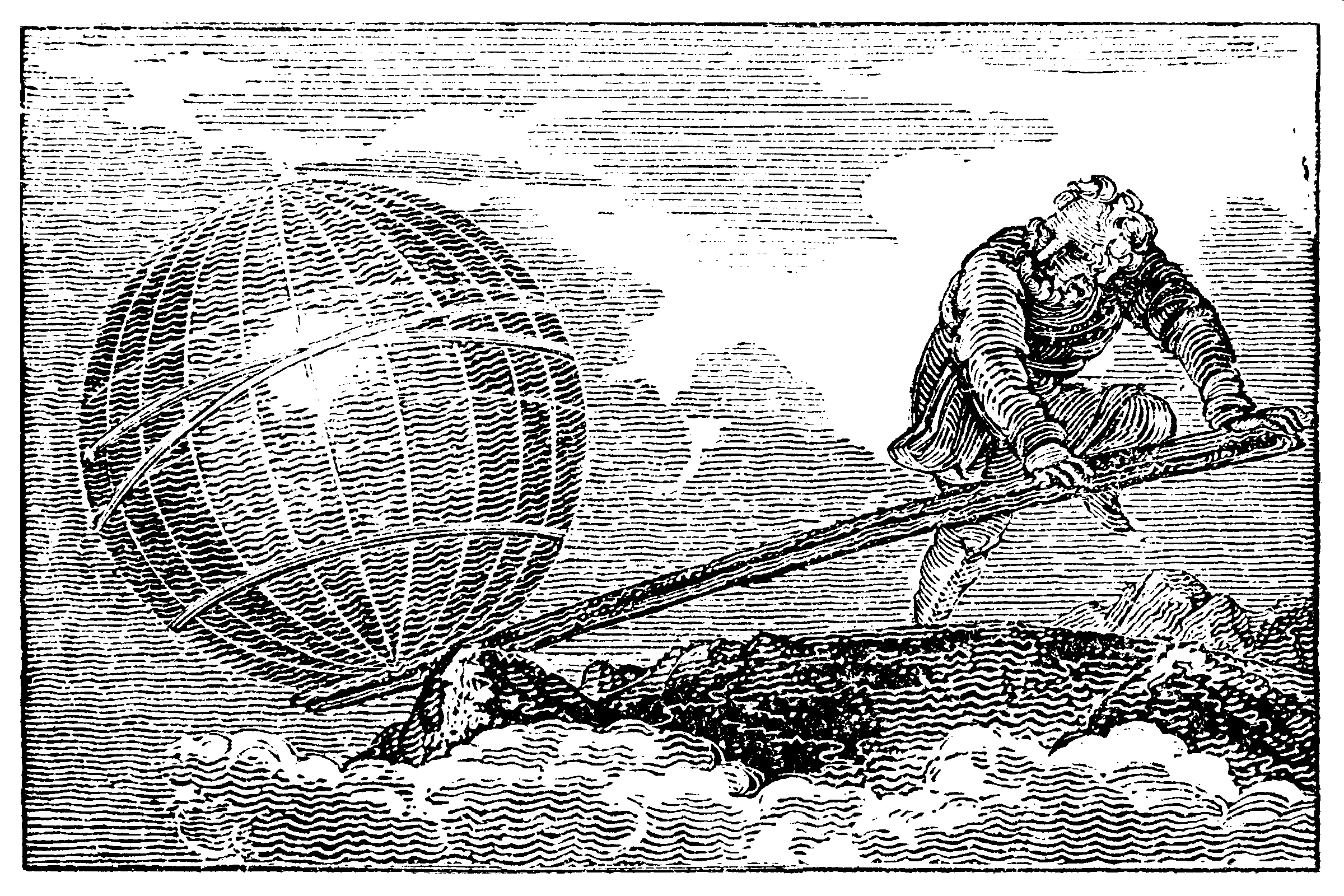 AD 1872
Big Question:
When a horse gallops, is there ever a moment where all four hooves leave the ground?
Muybridge’s multi-camera
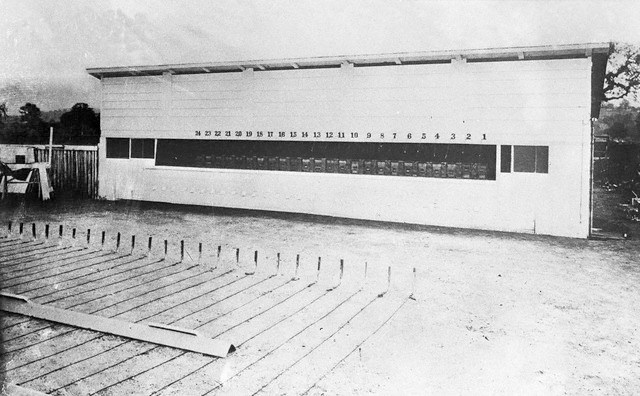 Muybridge’s galloping horse (1878)
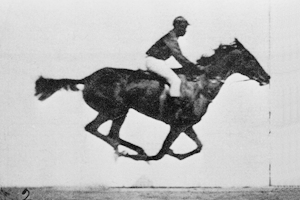 not enough signal
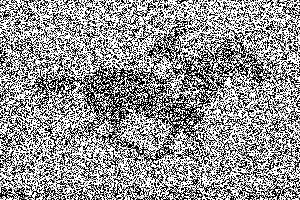 brighter light
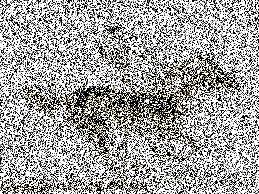 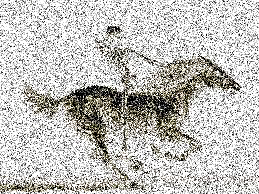 even brighter
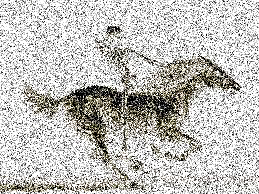 very bright light
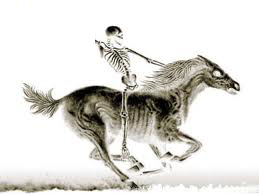 a “crystal” of horses
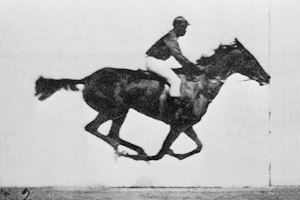 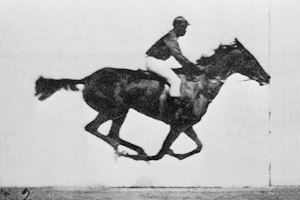 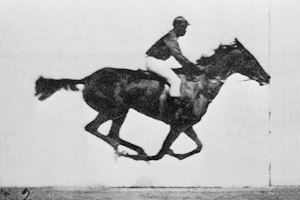 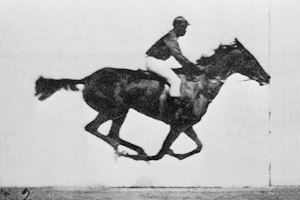 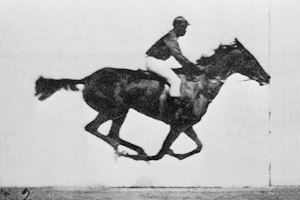 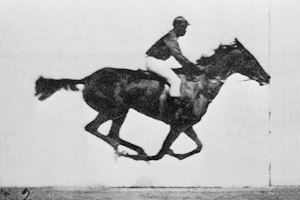 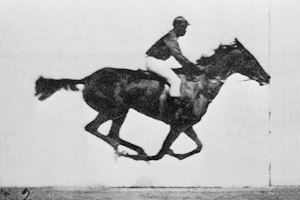 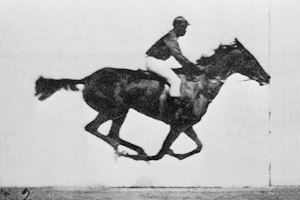 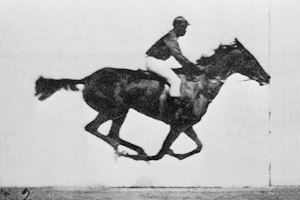 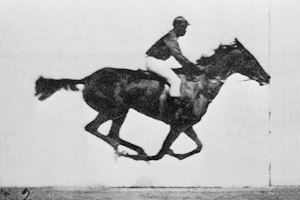 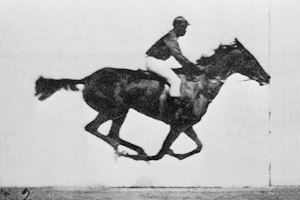 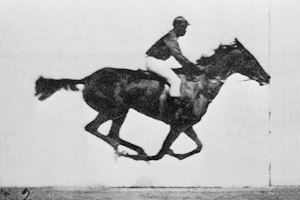 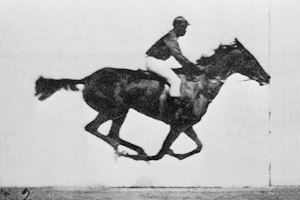 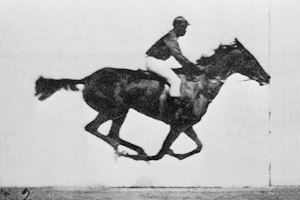 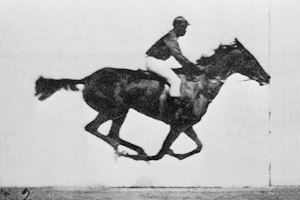 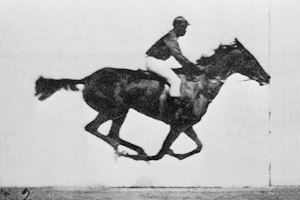 realistic “crystal” of horses
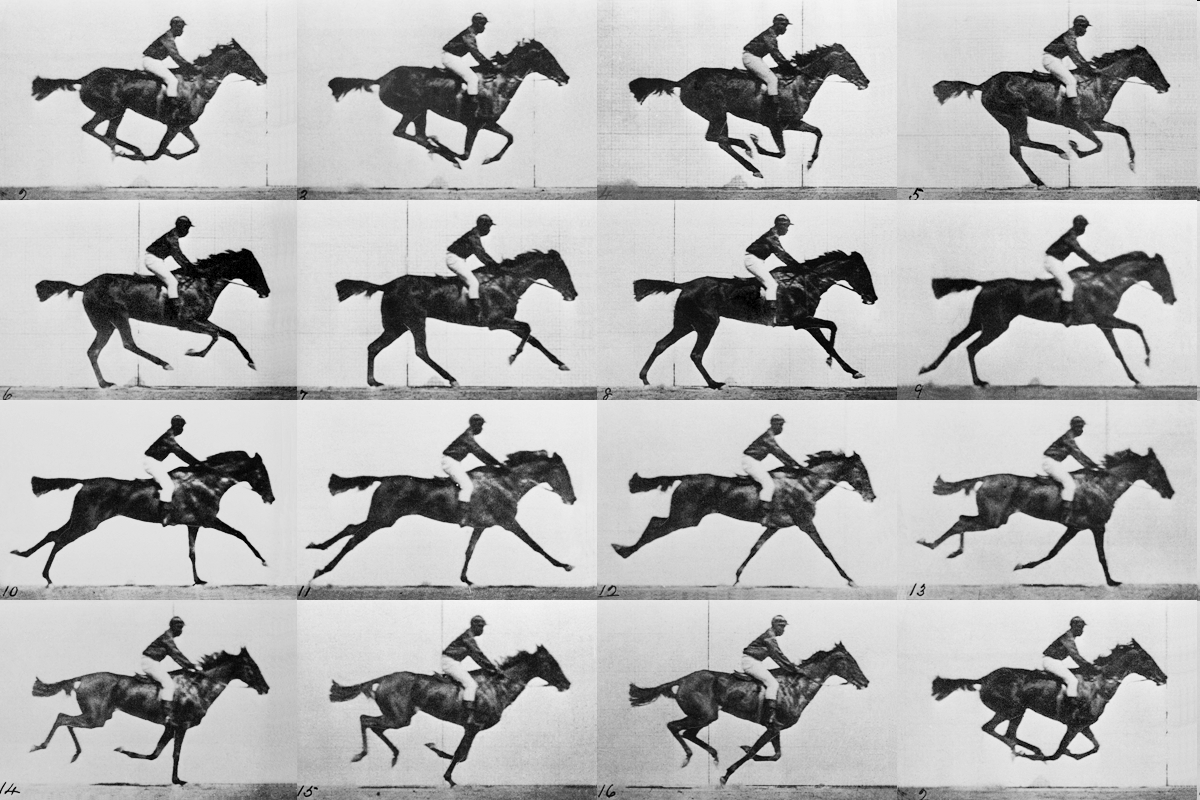 average structure: galloping horse
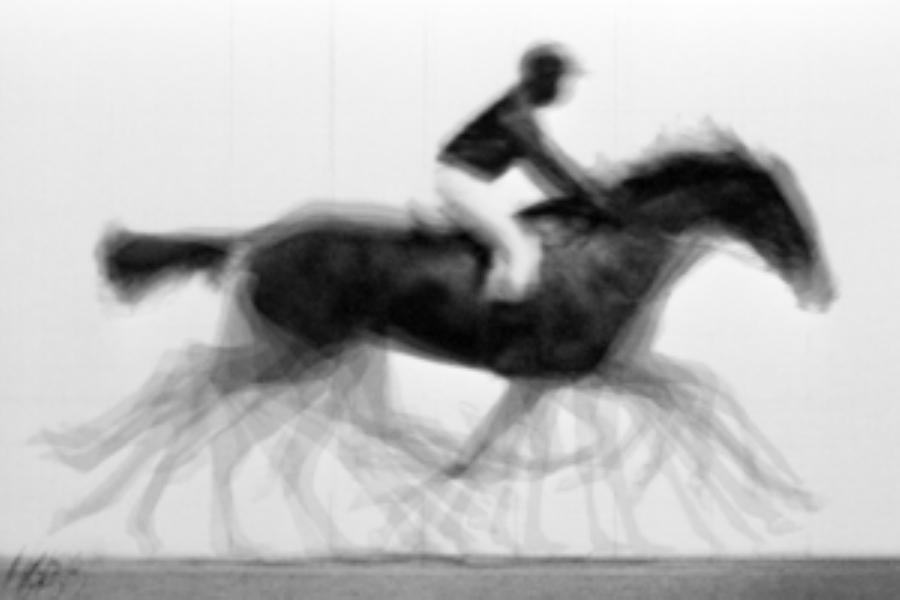 Muybridge’s galloping horse (1878)
“Time-resolved” diffraction
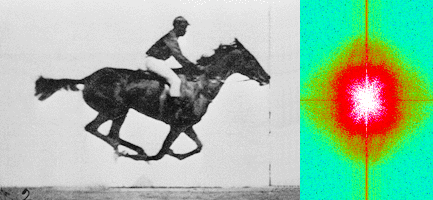 Real space
reciprocal
Muybridge’s galloping horse (1878)
Average electron density
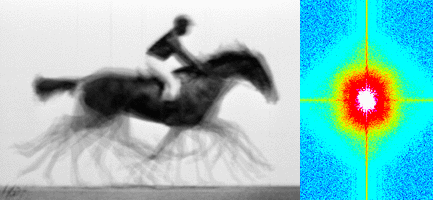 Real space
reciprocal
The “6 Å slump”
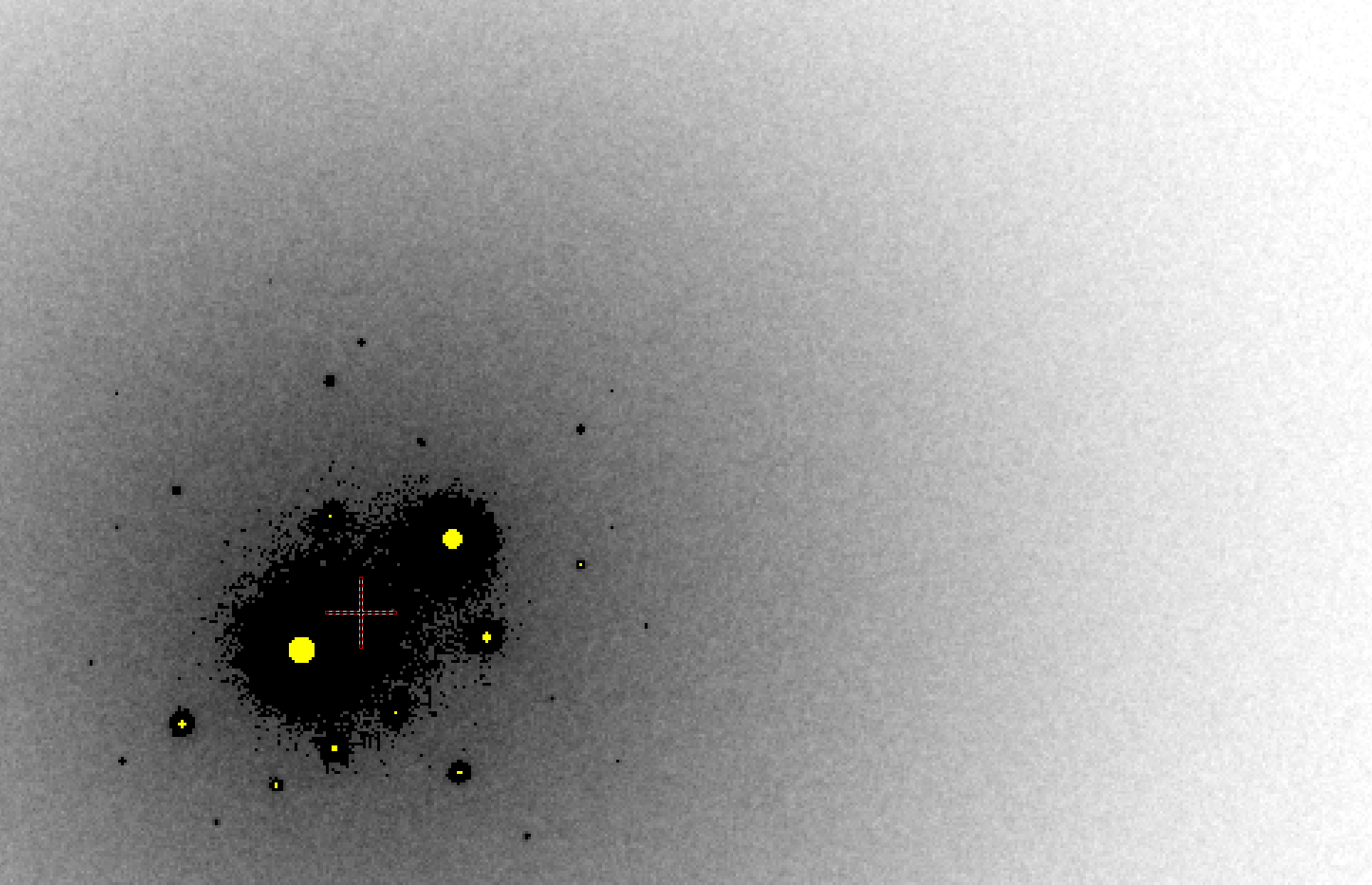 B = 500
The faint hope
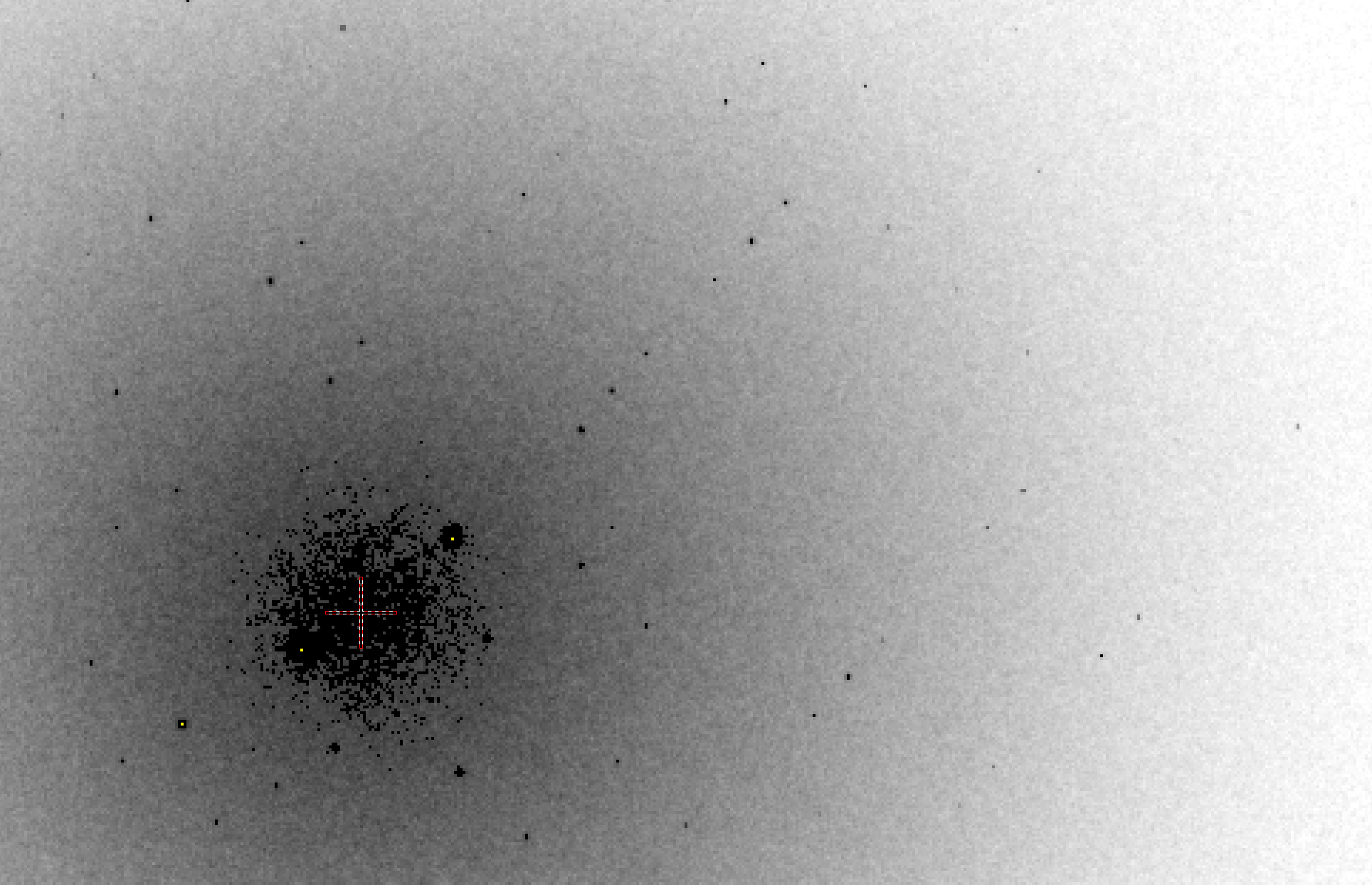 B = 20
Bigger is better, but not by much
B = 20
B = 60
B = 0
B = 170
B = 330
B = 560
Resolution (Å)
B = 850
Crystal diameter (micron)
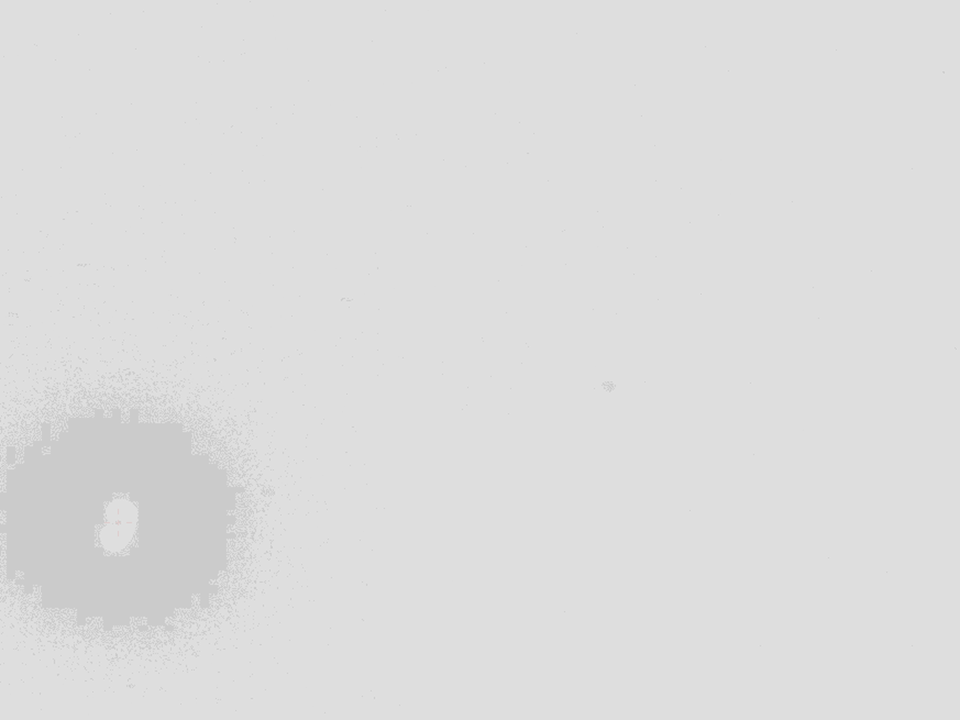 Ways to improve resolution
New crystal form
Purify
-	add a column
-	heat shock
Bind something
-	Known ligand
-	Silver bullets
Change the clone
- chop off floppy bits
- homolog
- Ala -> Lys mutants
Make Protein Sit Still!!!
ALS 8.3.1 MRPI
Max Data Qual. W.S.

Oct 5-6 at LBL

Sign up with:
JTanamachi@lbl.gov
Newman J. (2006) Acta Cryst. D62 27-31.
plunge cooling
warm, moist air
ice
cold N2
liquid N2
foam insulation
plunge cooling
warm, moist air
ice
cold N2
liquid N2
foam insulation
Warkentin method
liquid N2
foam insulation
Warkentin (2006) J. Appl. Crystallogr. 39, 805-811.
21st Century Big Question:how do biomolecules work?
Beernink, Endrizzi, Alber & Schachman (1999). PNAS USA 96, 5388-5393.
lysozyme: real and reciprocal
lysozyme: thermal motion
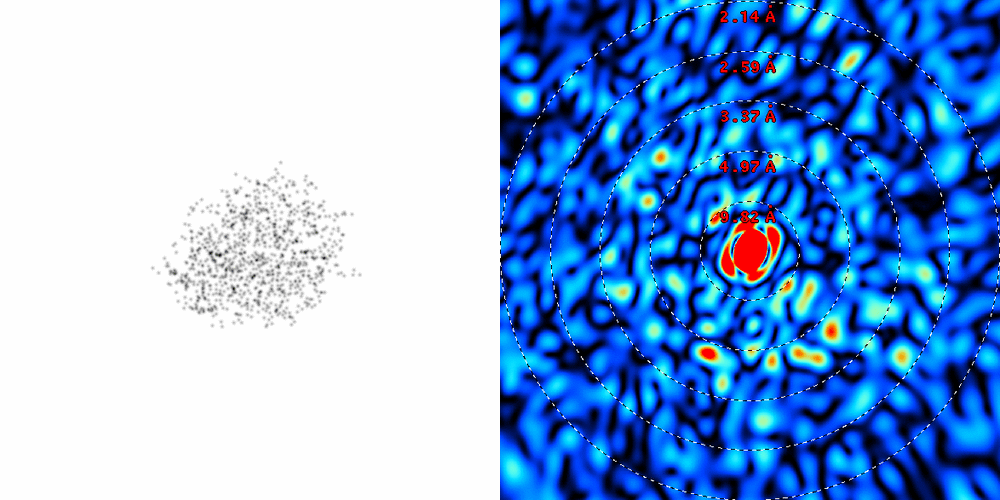 The real problem is:
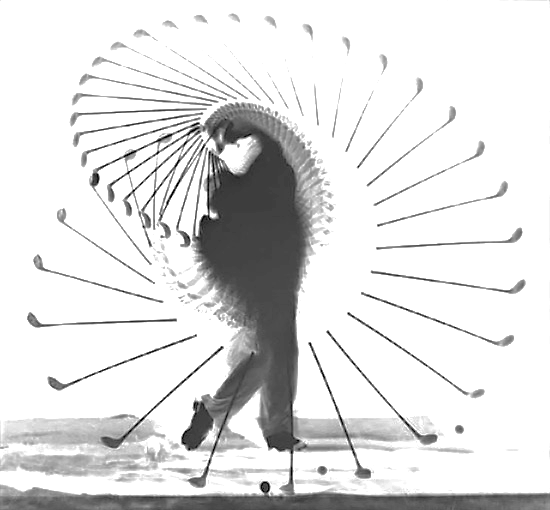 Averaging
+
Dynamics
=
Poor
resolution
a grand challenge for structural biology in the 21st century
Muybridge’s galloping horse (1878)
Average intensity
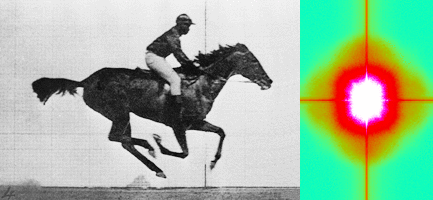 Real space
reciprocal
Getting around averaging?
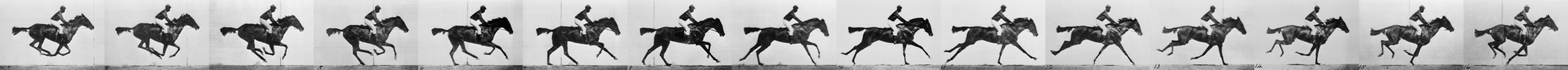 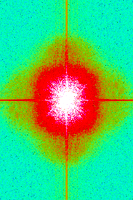 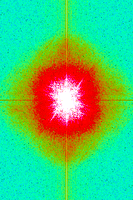 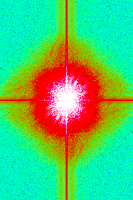 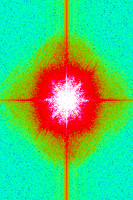 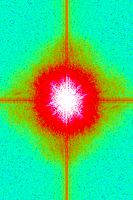 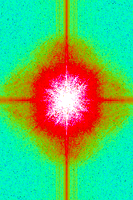 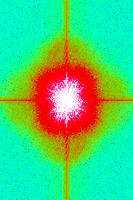 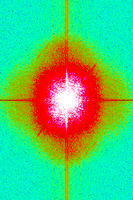 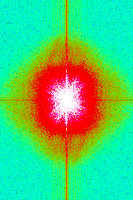 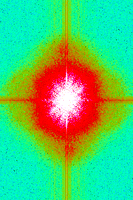 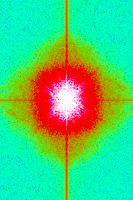 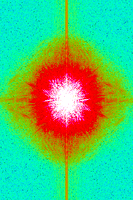 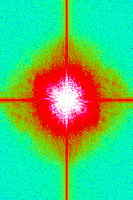 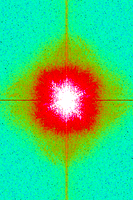 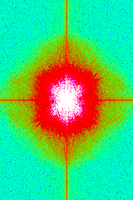 What if we knew everything?
How would we store it?
How would we look at it?
How would we compare to data?
How would we know we know?
…
How would we begin?
Molecular Dynamics Simulation
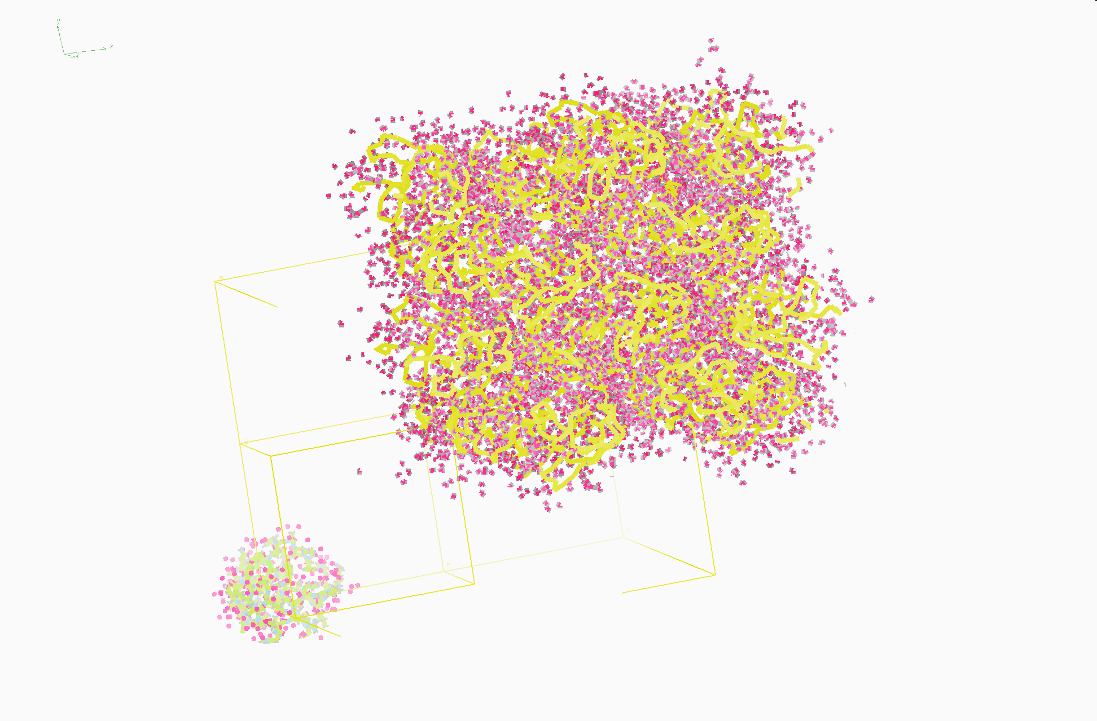 using real
crystal’s lattice
1aho 
Scorpion toxin

0.96 Å resolution
64 residues
Solvent: H20 + acetate
Cerutti et al. (2010).J. Phys. Chem. B 114, 12811-12824.
MD simulation:  30 conformers from 24,000
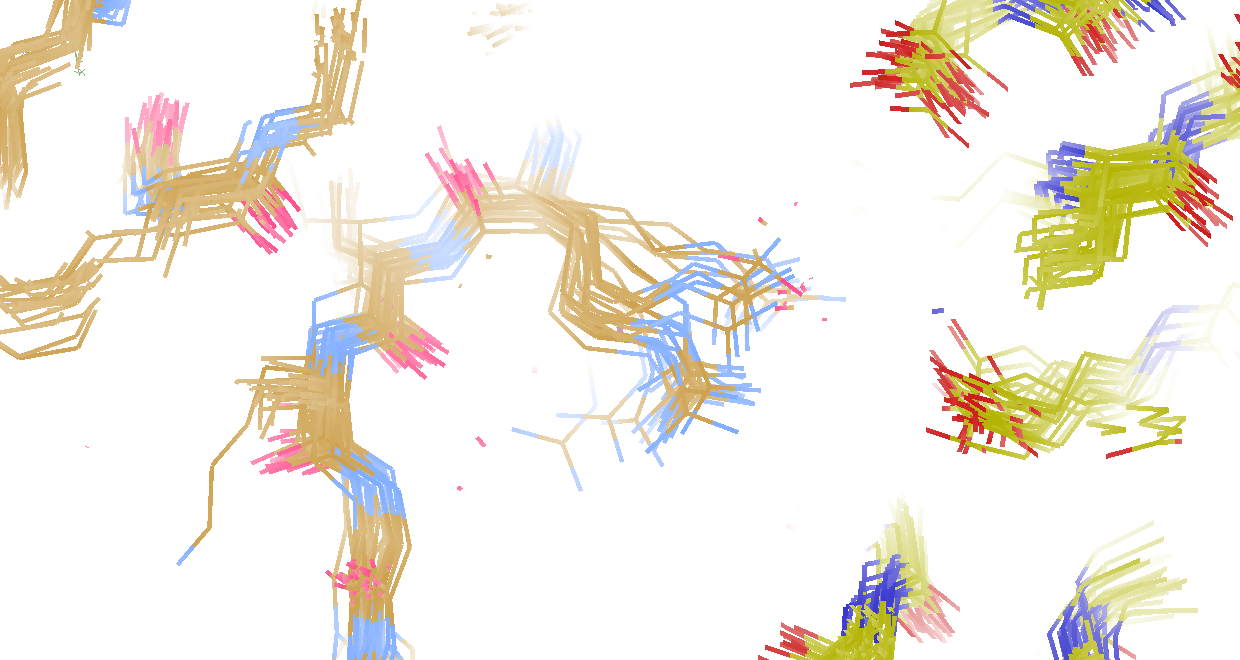 Cerutti et al. (2010).J. Phys. Chem. B 114, 12811-12824.
Electron density from 24,000 conformers
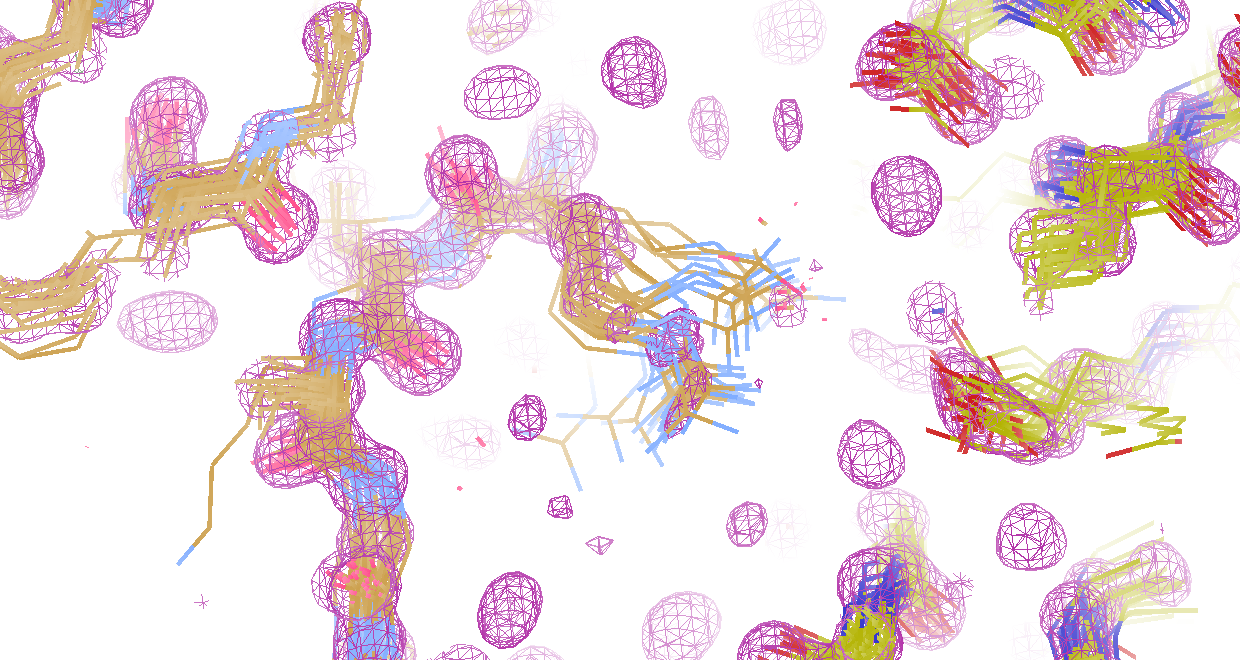 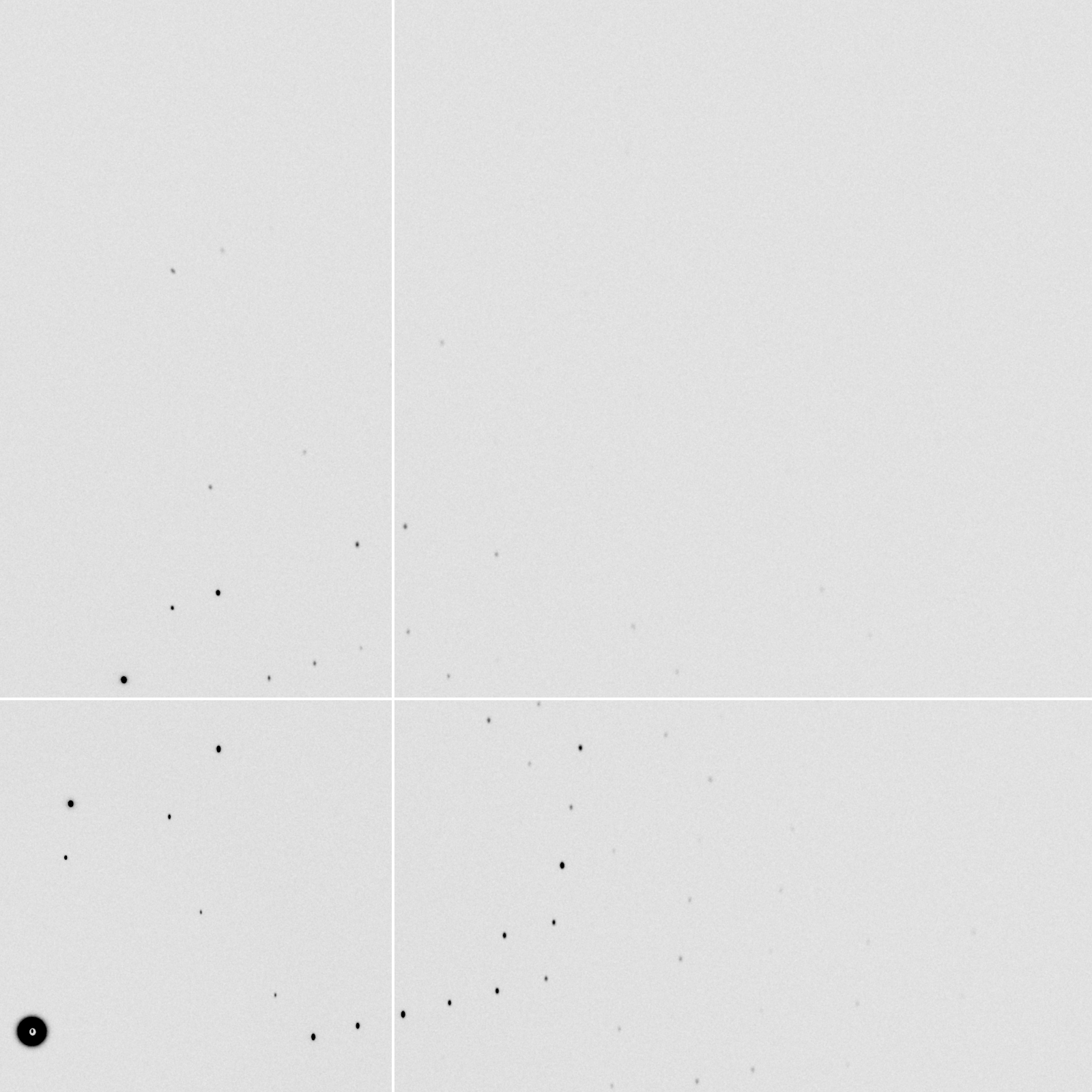 MLFSOM simulation
Holton, Classen, Frankel & Tainer (2014) "R-factor gap" FEBS 281 4046-60
2Fsim-Fcalc and Fsim-Fcalc maps
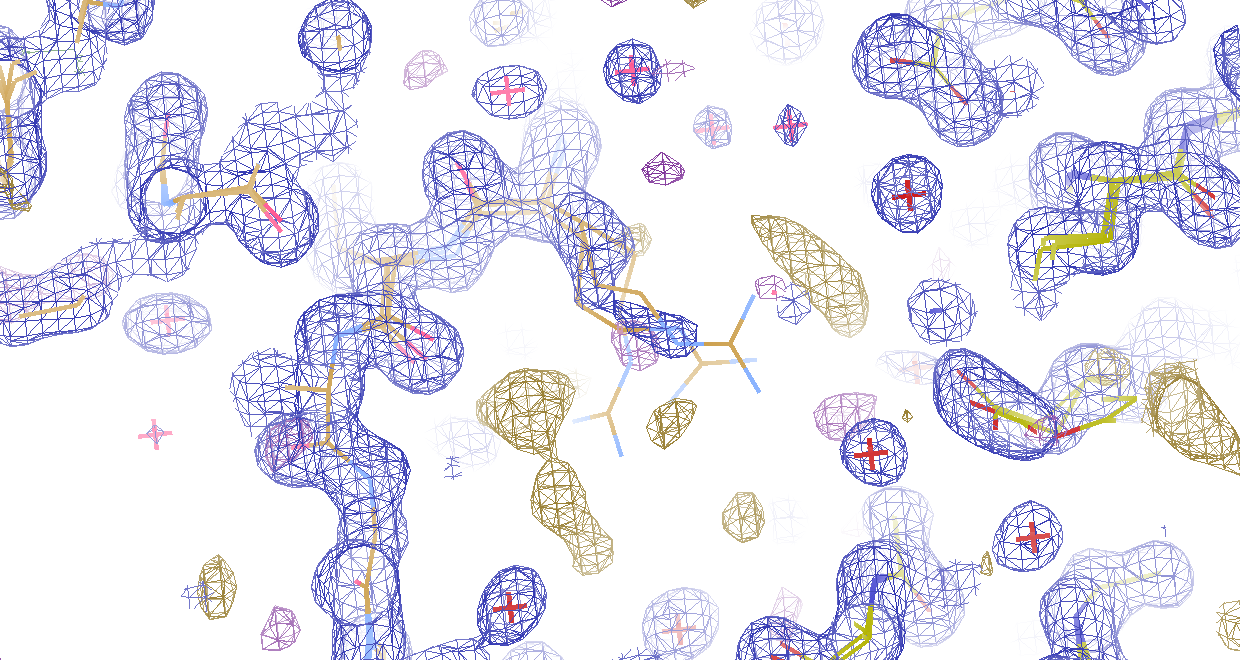 1.0 Å data
Rwork= 0.137
Rfree = 0.159
1 “sigma” 2Fsim-Fc
2.5 “sigma” Fsim-Fc
2Fsim-Fcalc and “true difference” maps
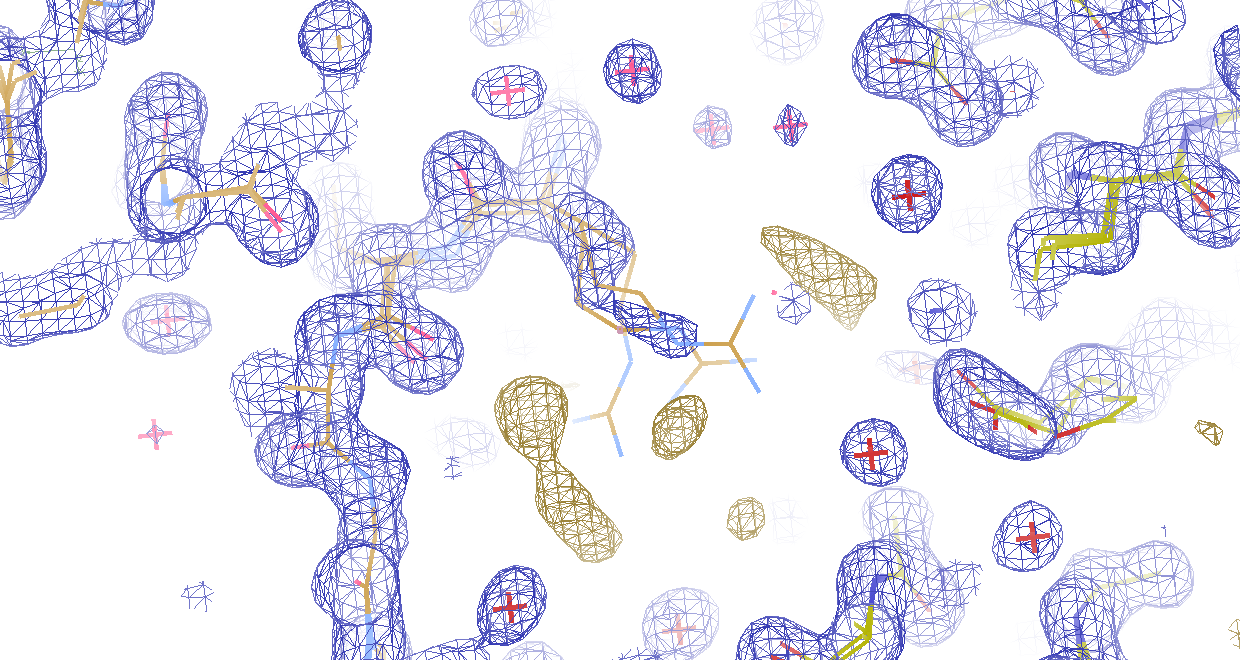 1.0 Å data
Rwork= 0.137
Rfree = 0.159
1 “sigma” 2Fsim-Fc
Fright – (2Fsim-Fc)
30 conformers from 24,000
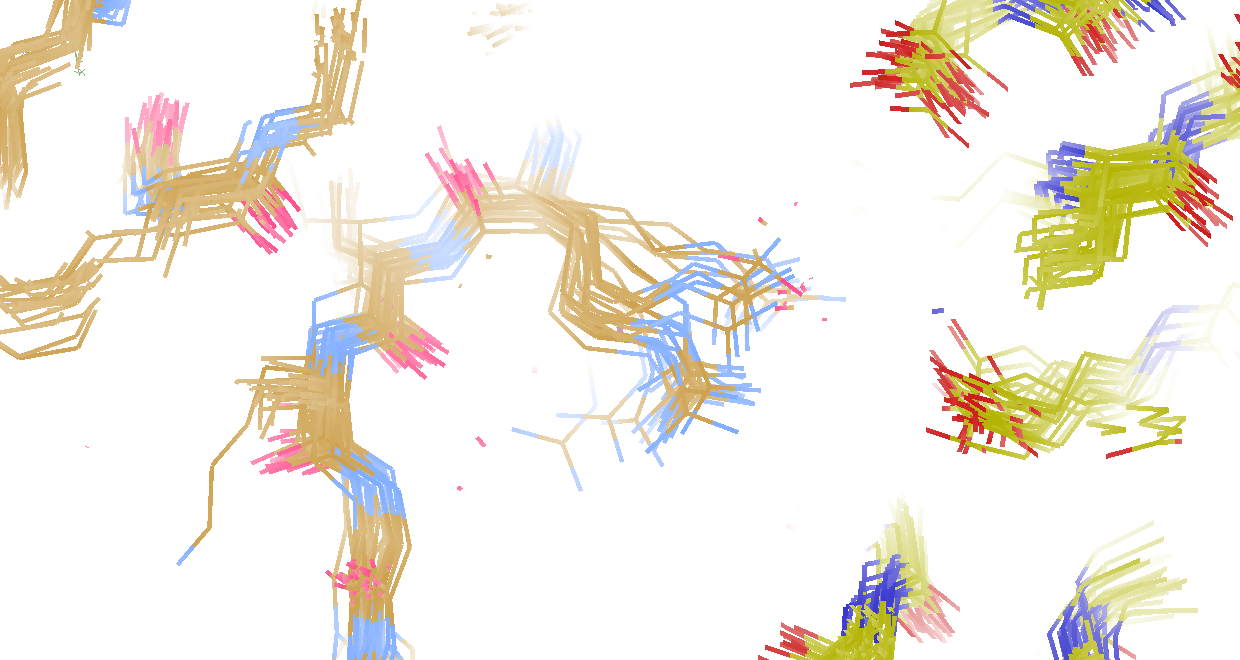 Conventional model vs X-ray data
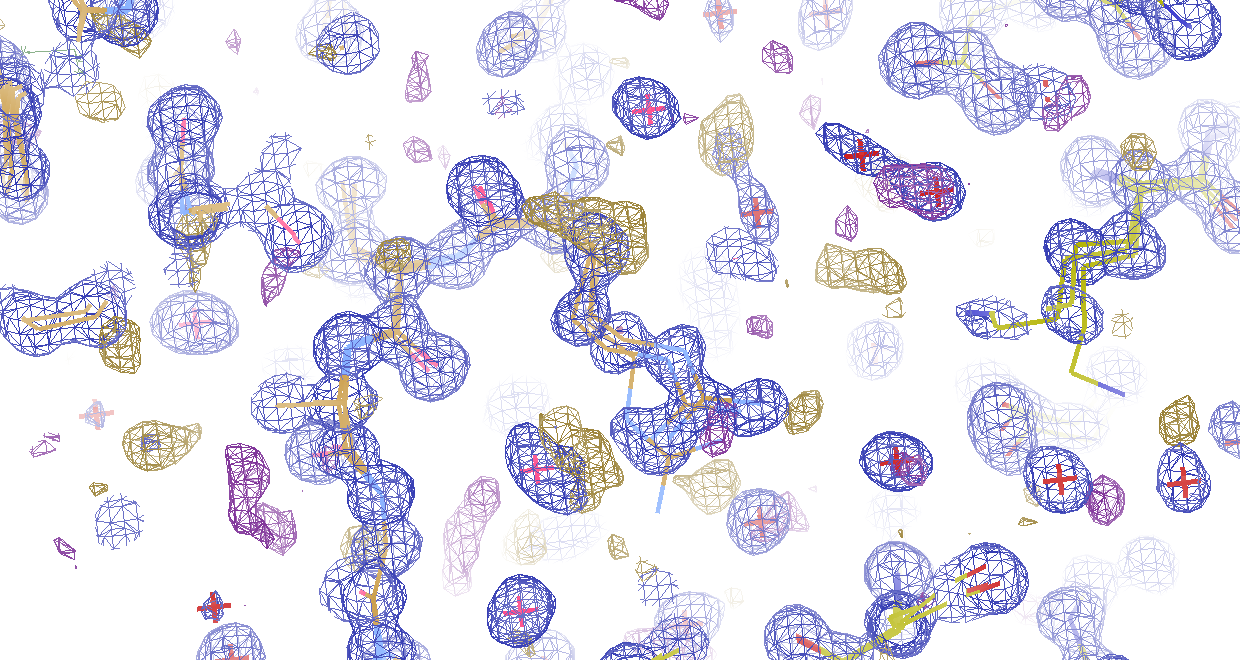 1.0 Å data
Rwork = 0.116
Rfree = 0.135
1 “sigma” 2Fobs-Fc
2.5 “sigma” Fobs-Fc
How many conformers are needed?
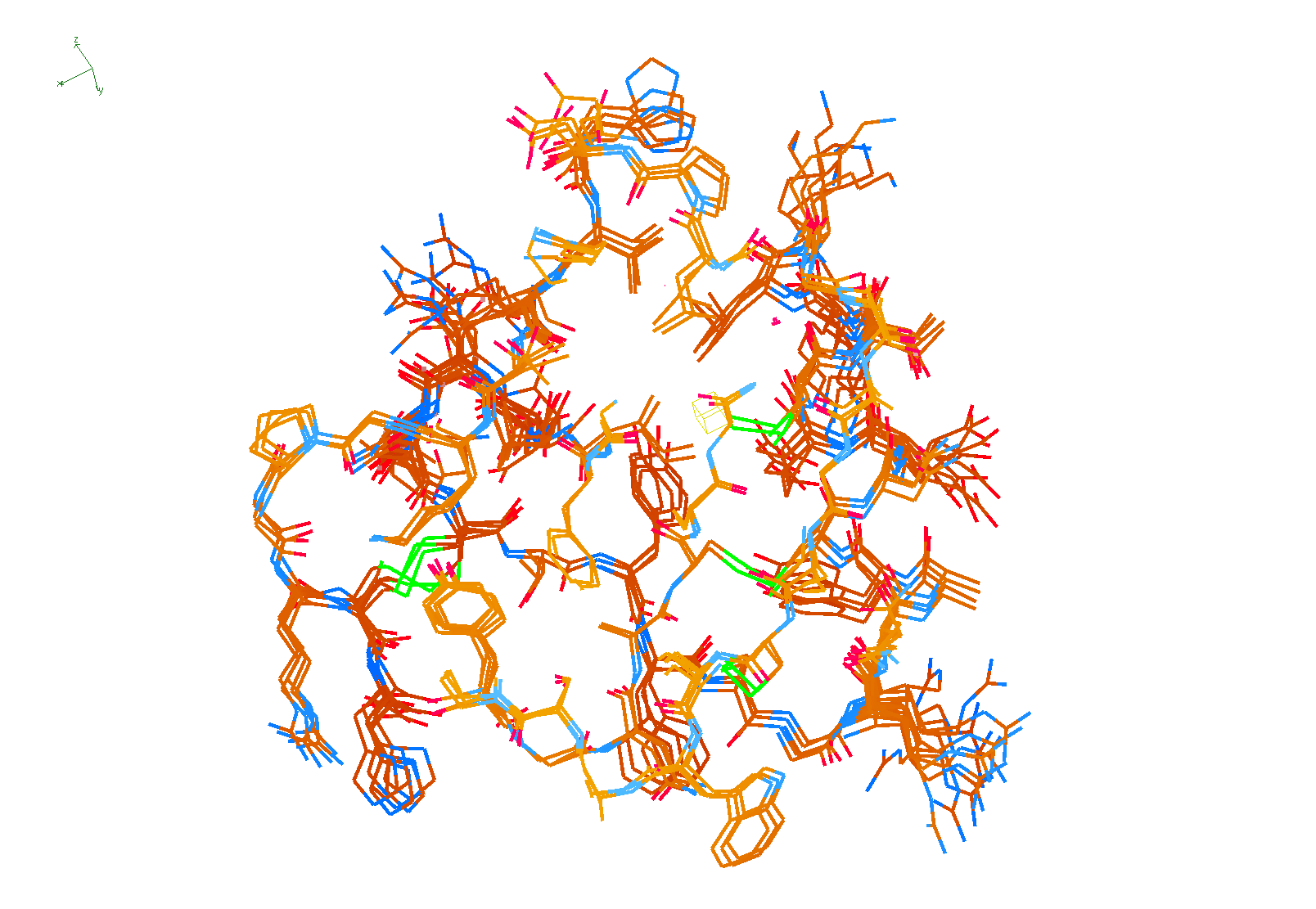 MD-derived fake data
Answer: 2-14
Rwork = 0.0441
Rfree  = 0.0516
vs Fsim
How many conformers are needed?
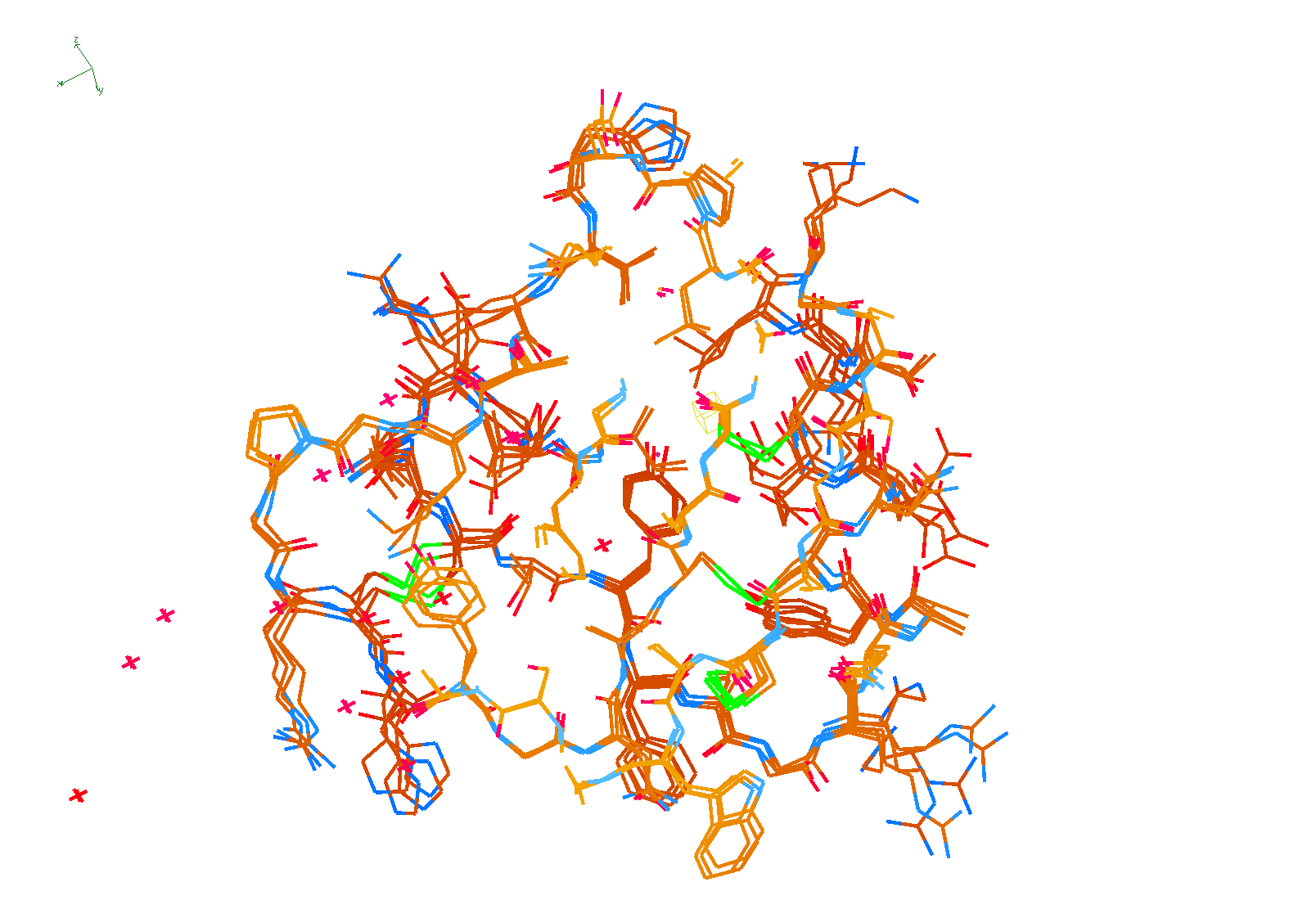 Observed x-ray data
Answer: 1-7
Rwork = 0.135
Rfree  = 0.158
vs Fobs
1aho:
Rwork = 0.1475
Rfree  = 0.1685
Adding noise
12 + 12 = 1.42
Adding noise
12 + 12 = 1.42

32 + 12 = 3.22

σtotal2 = σ12 + σ22
Adding noise
12 + 12 = 1.42

32 + 12 = 3.22 

σtotal2 = σ12 + σ22
Adding noise
12 + 12 = 1.42

32 + 12 = 3.22

102 + 12 = 10.052
How many conformers are there?
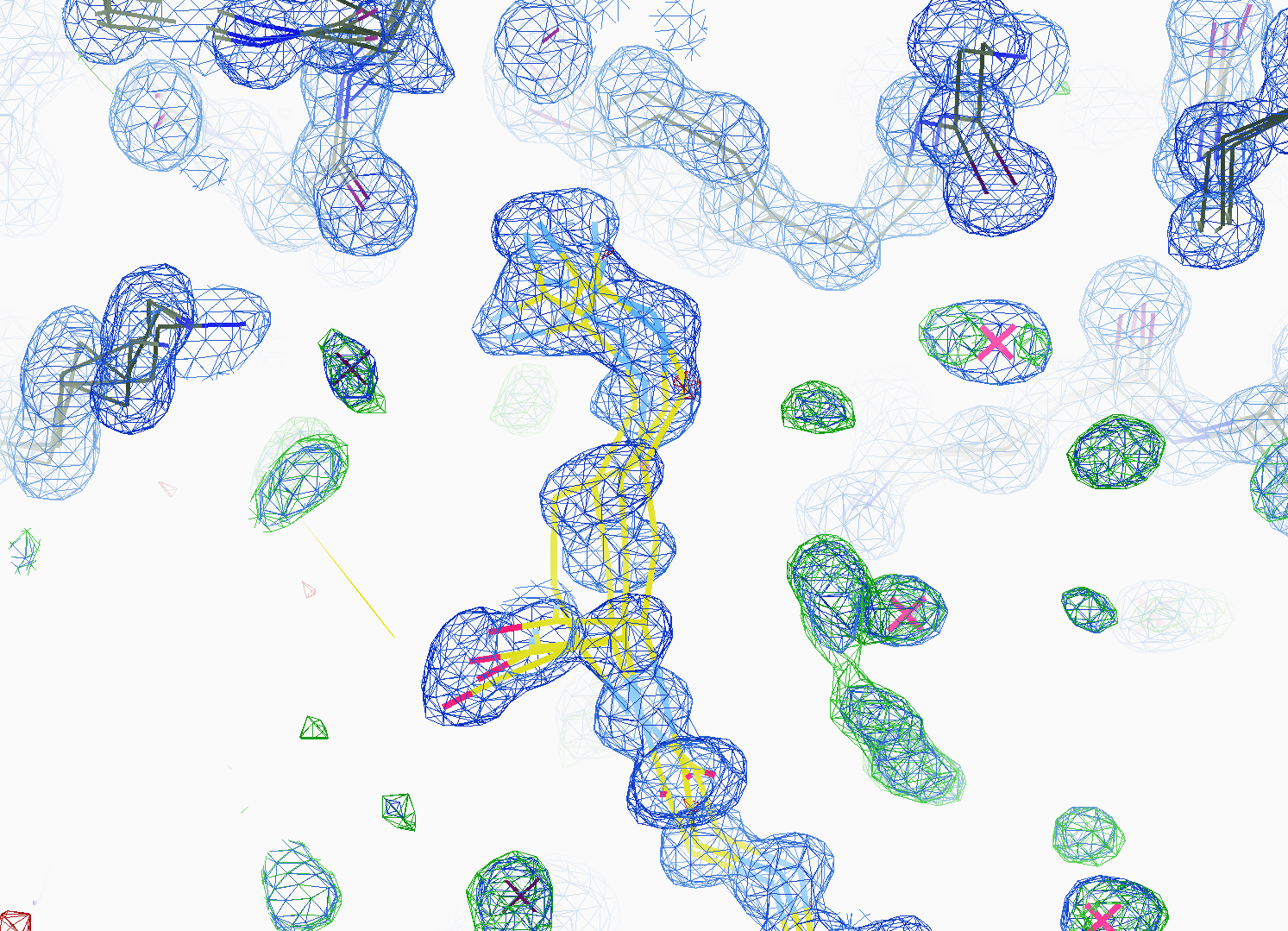 All difference
features
are in 
the solvent!
real data
Combined multi-conformer & cloud solvent
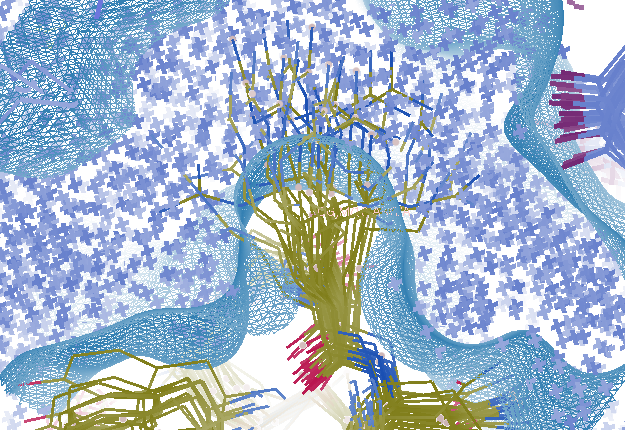 Rwork = 0.0309
Rfree  = 0.0678
vs Fsim
Problem: diverges with more cycles
“hydrogen cloud” solvent:  unstable
R factor (%)
Phenix macro-cycle
Crowded-atom problem
Crowded-atom problem
How to stabilize refinement?
Do just 1 macro cycle
Apply overall scale factor to occupancies
Scale all changes back so that:
max XYZ shift <= 0.01 Å
Max occ shift <= 0.01
Max B shift <= 1
Repeat 1
“Small moves, Ellie. Small moves.”
R factor (%)
Phenix macro-cycle
Closing the R-factor Gap
Closing the R-factor Gap
Closing the R-factor Gap
Closing the R-factor Gap
Why should you care?
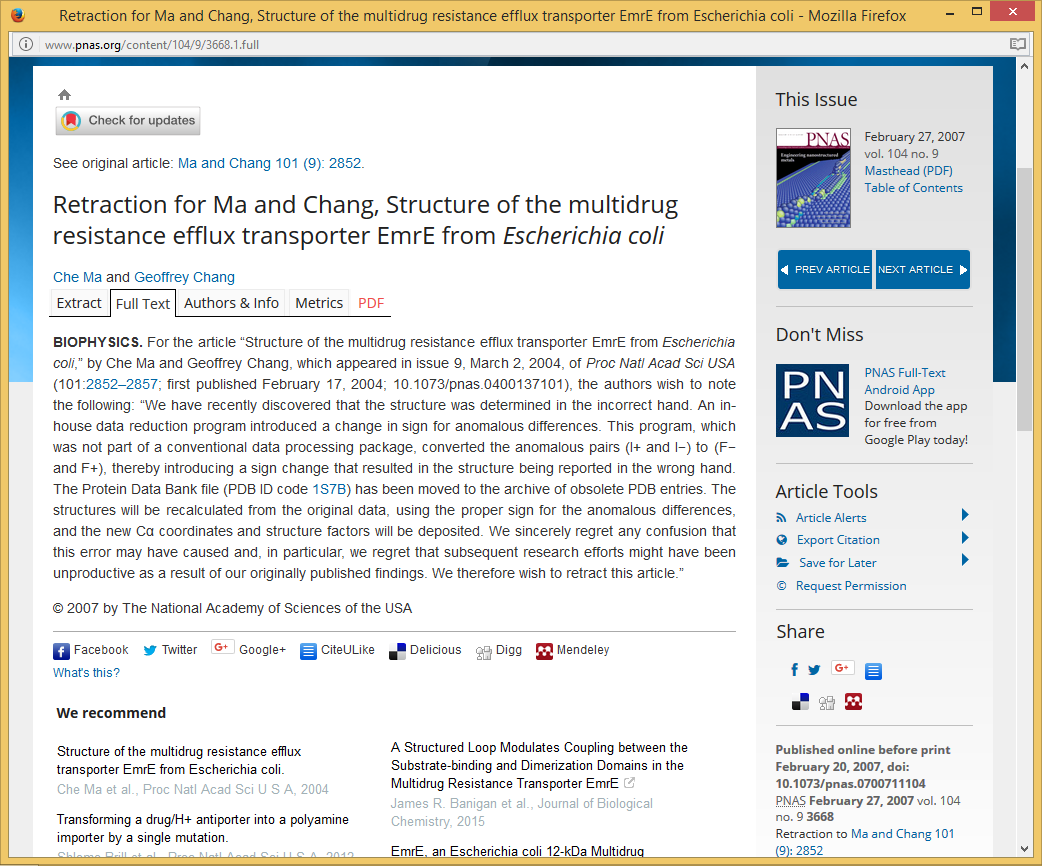 dmax = 4.5 Å
 
Rcryst = 27%
Rfree = 38%
1qzv 4.44 Å  Rmerge = 0.099  R/Rfree = 0.41/0.42
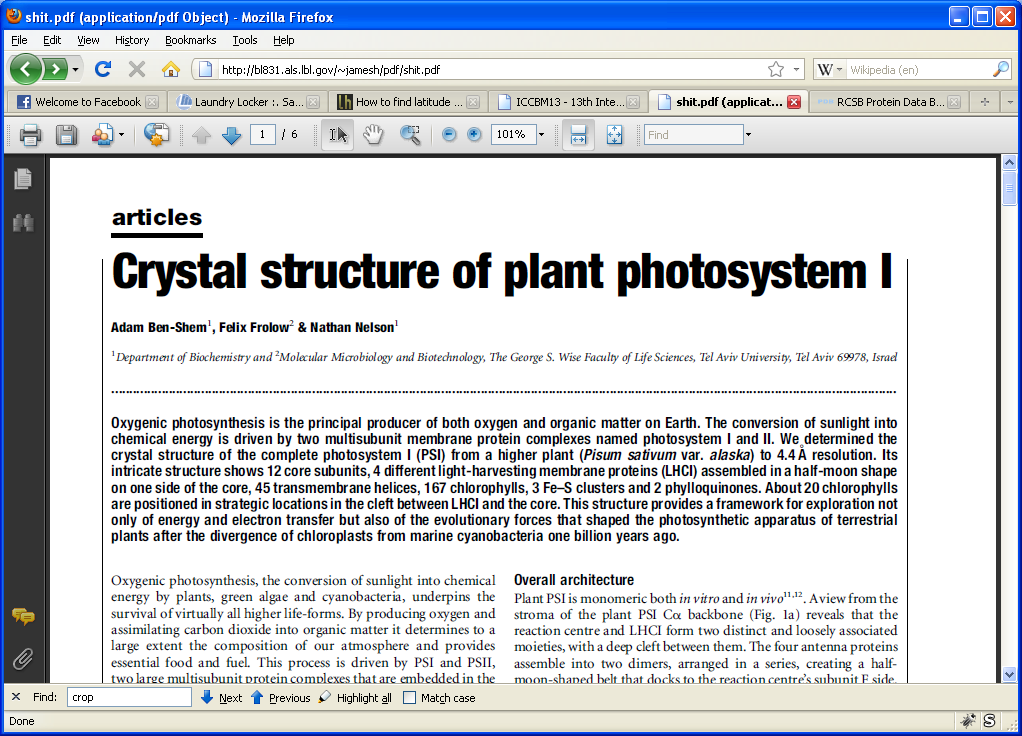 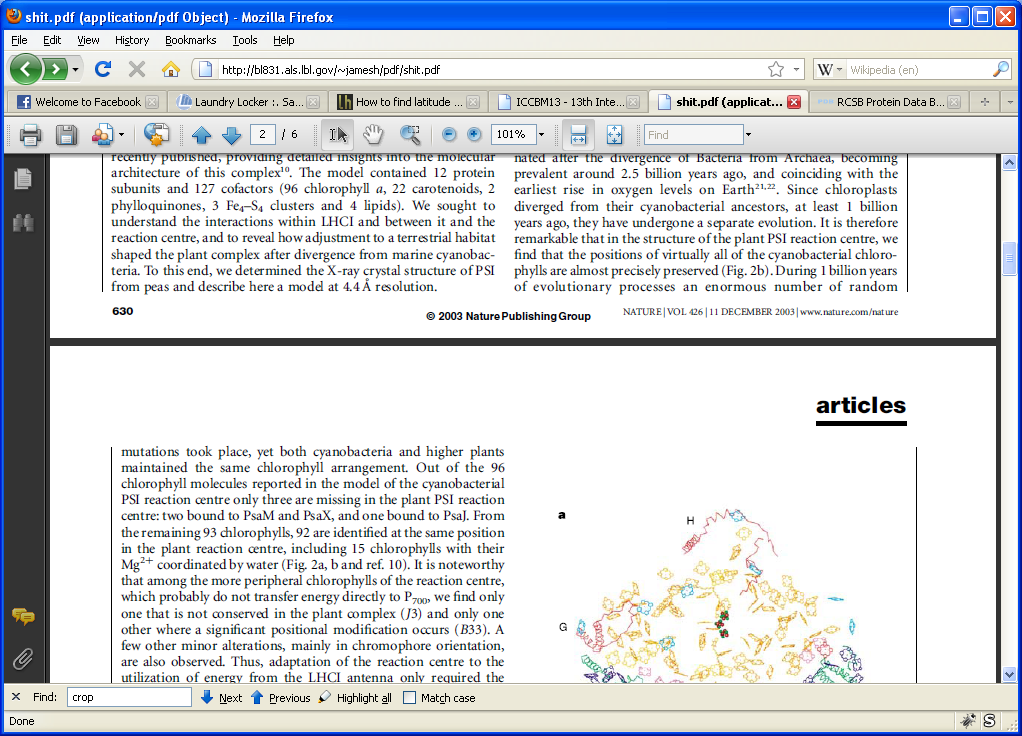 1grz 5 Å   Rmerge = 0.052  R/Rfree = 0.369/0.428
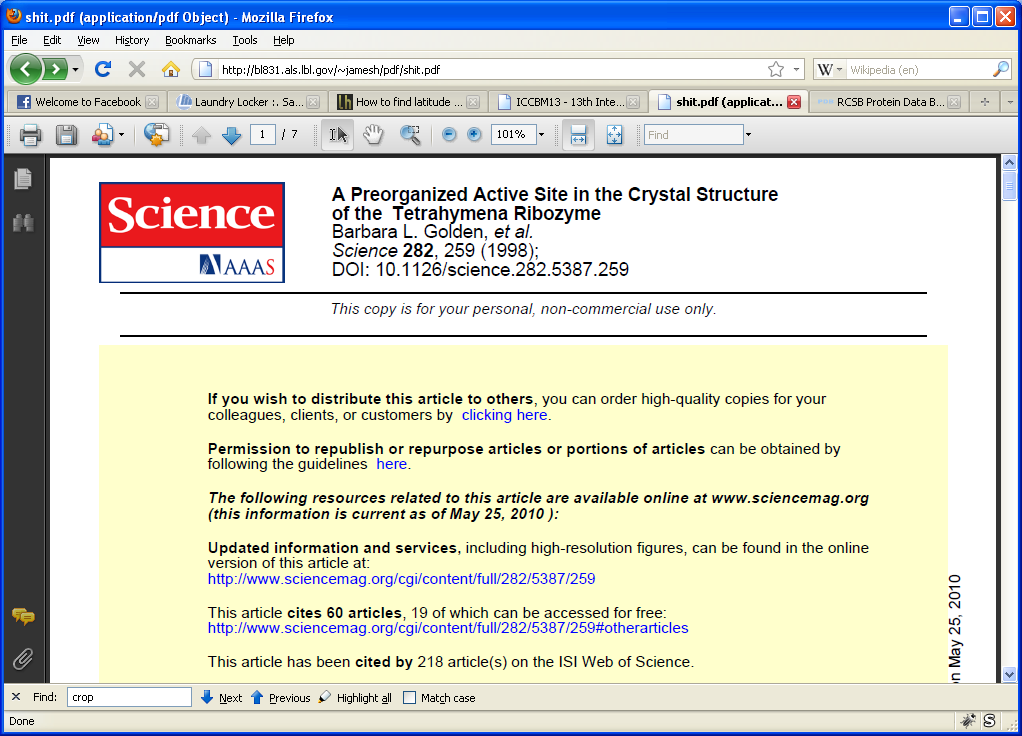 Why should you care?
3a8n  4.5 Å  Rmerge = 0.15  R/Rfree = 0.306/0.396
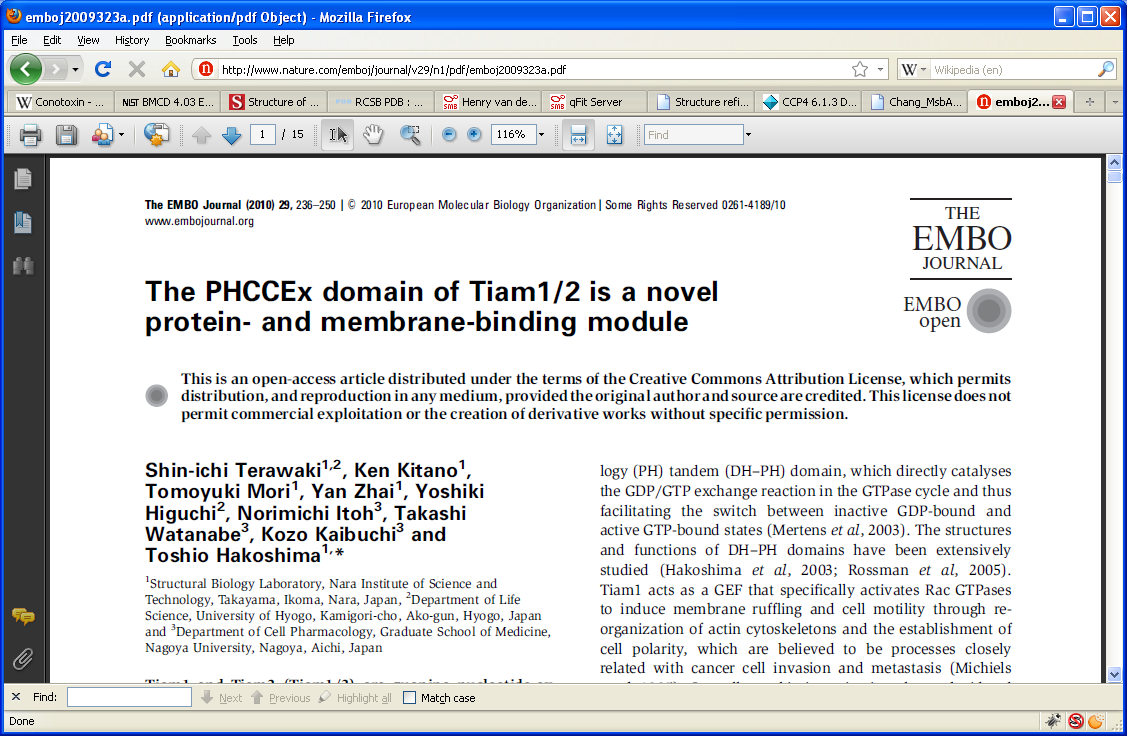 1hvu 4.75 Å  Rmerge = 0.064  R/Rfree = 0.34/0.413
1n8e  4.5 Å Rmerge = 0.138  R/Rfree = 0.415/0.416
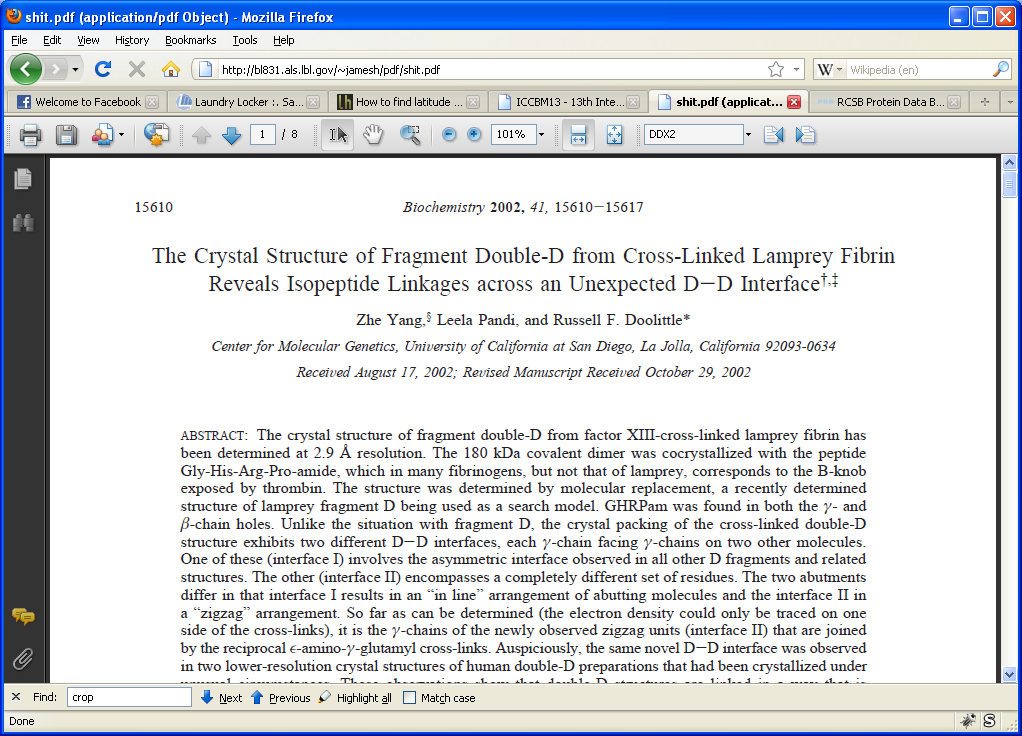 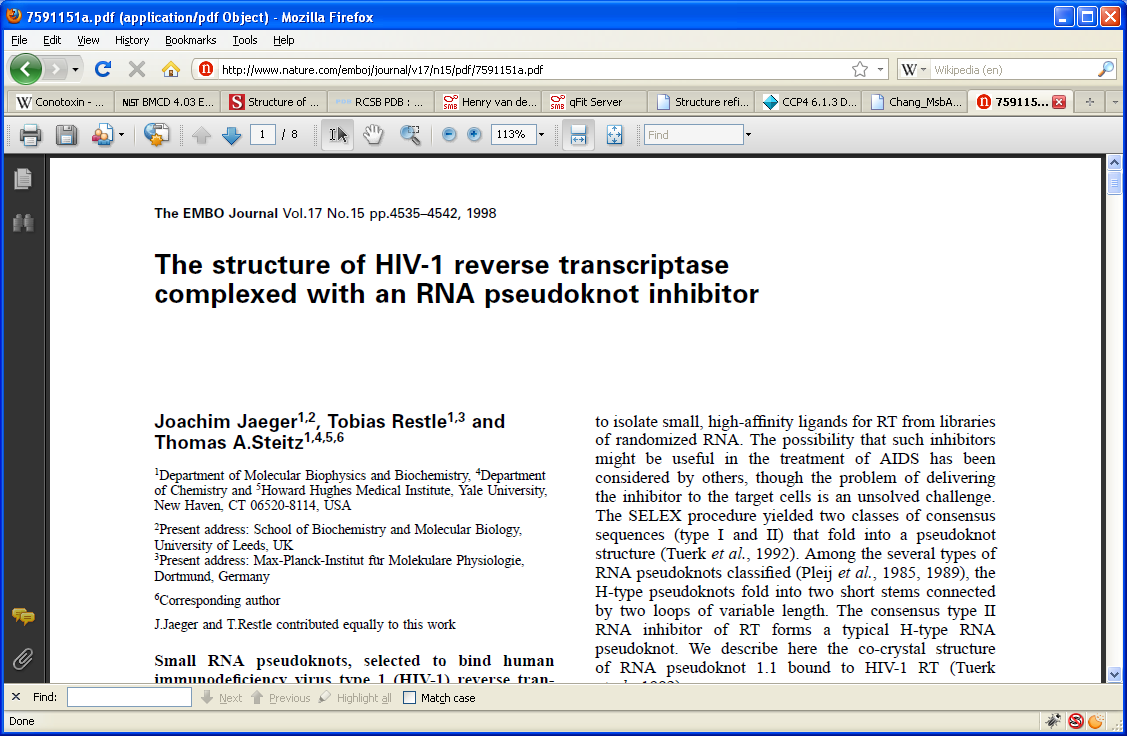 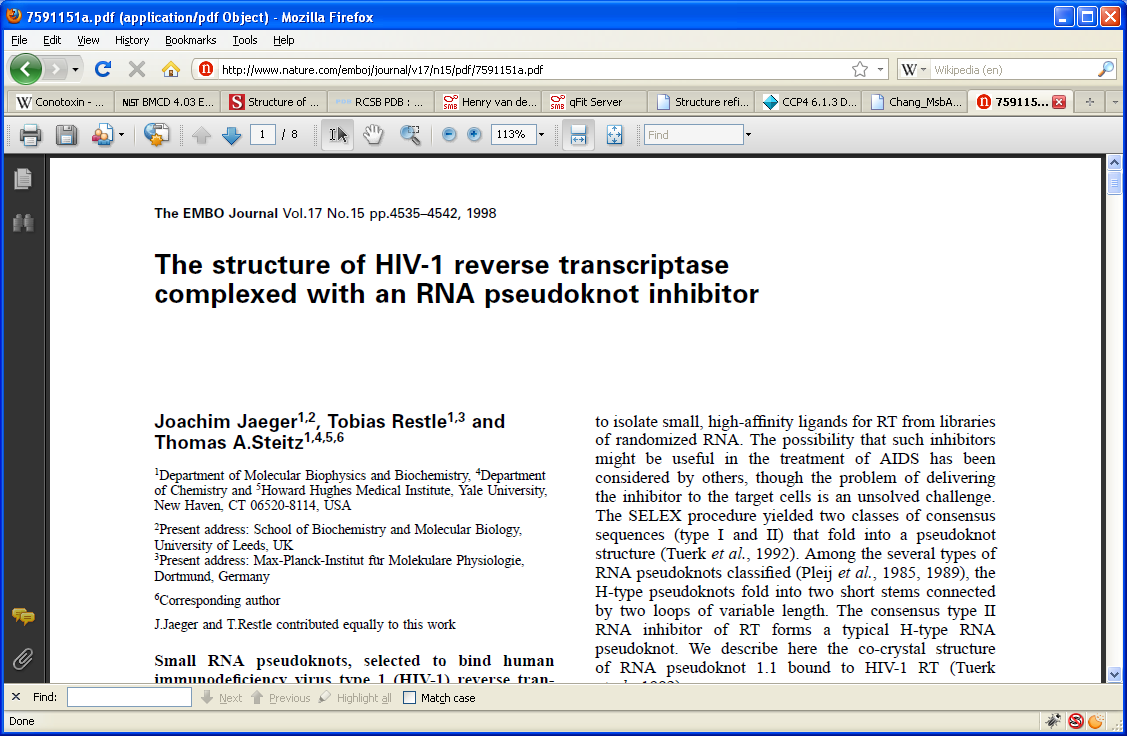 2r6e 5.02 Å  Rmerge = 0.058   R/Rfree = 0.394/0.397
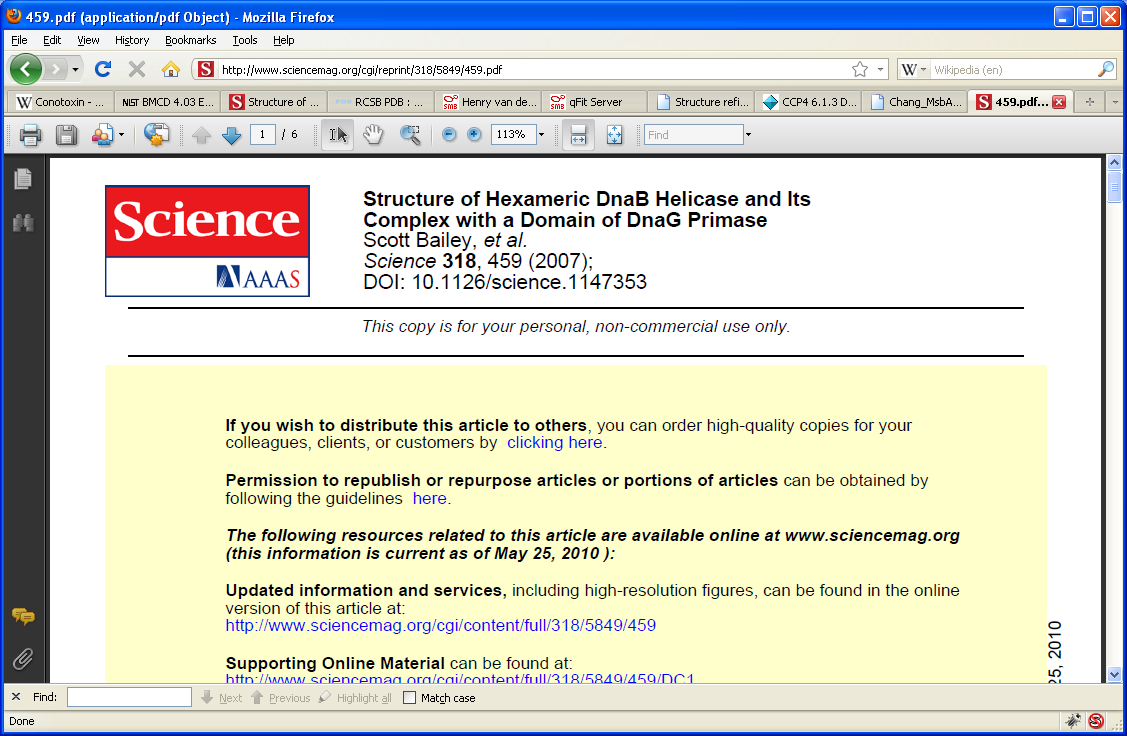 Why should you care?
R-factor Gap?
Publication criterion for chemical crystallography:
R1 < 2*Rsigma
R1 		= Fo vs Fc for I/σ(I) > 3
Rsigma 	= <σ(I)>/<I>
There are no PDB entries that pass this test!
Holton et al. (2014). FEBS J. 281, 4046-60.
Closing the R-factor Gap
Explain data to within error bars
extract & validate dynamics
Ligand bound or not?
error bar → p value
Single-electron changes
20% * 6 e- = 1.2
Make reviewers shut up
statistics = end of story
PowerPoint File available:
http://bl831.als.lbl.gov/
~jamesh/powerpoint/
Supergroup_AXTP_2017.pptx
Molecular Dynamics vs Observation
1aho 64-residue scorpion toxin in water to 1.0 Å resolution
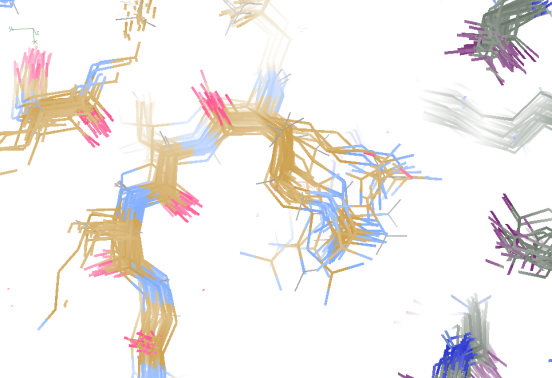 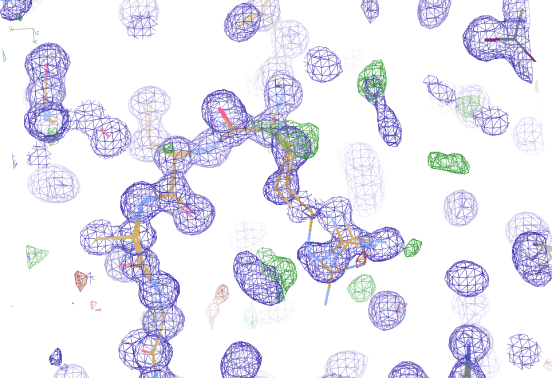 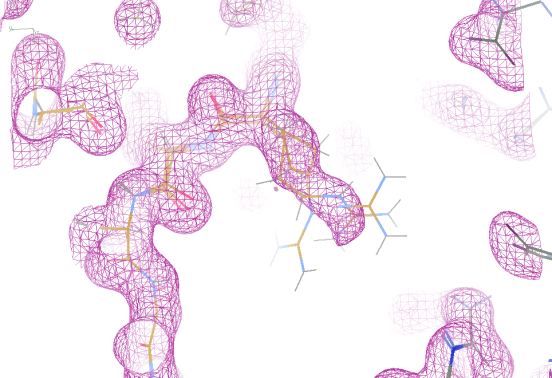 refined_vs_Fsim.pdb
1aho.cif
1aho.pdb
Fcalc
Fsim
Fobs
Fcalc
Rvault = 0.69
Riso =
Rwork= 0.137
Rwork= 0.116
Rvault = 0.48 to 4 Å
rmsd = 1.05 Å
LSQ rmsd = 0.43Å
Molecular Dynamics vs Observation
“fav8” 8-residue aromatic peptide with 4 waters to 1.0 Å resolution
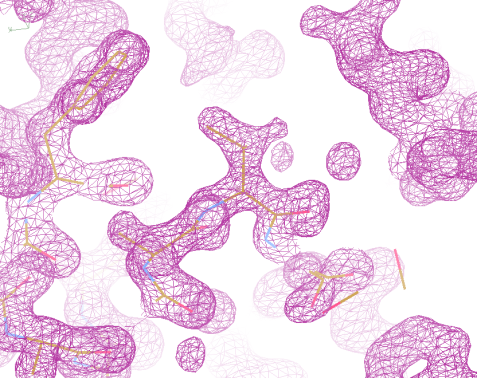 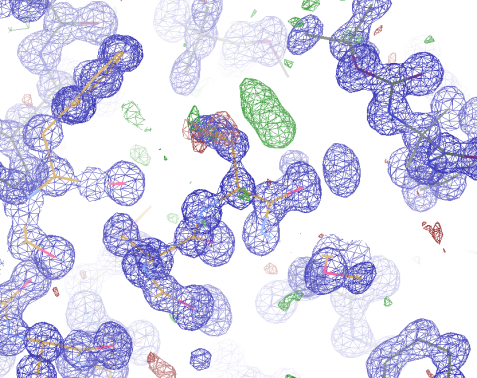 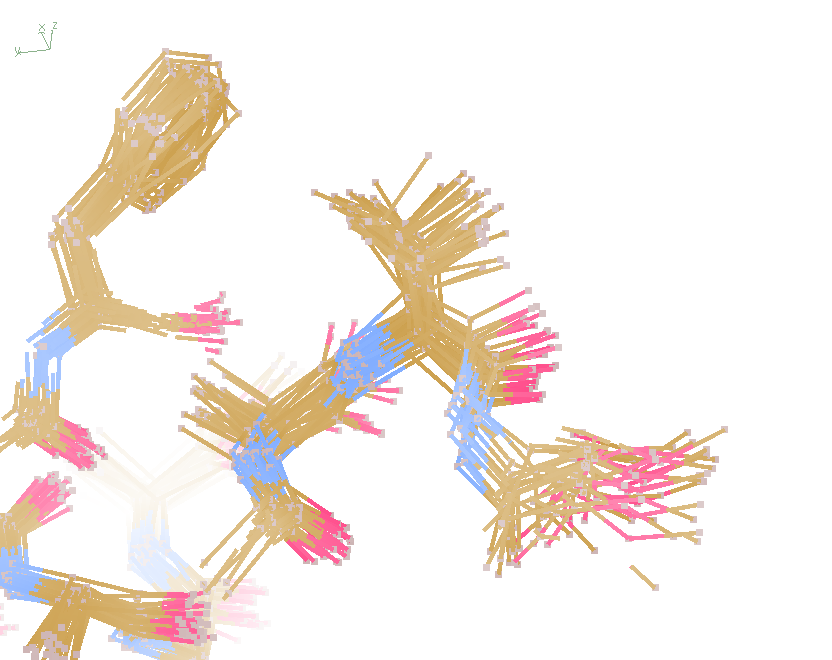 refined_vs_Fsim.pdb
fav8.fcf
fav8.cif
Fcalc
Fsim
Fobs
Fcalc
Rvault= 0.23
Rwork= 0.13
Rwork= 0.16
Rvault = 0.20 to 2Å
R1 = 0.041
With 4σ cutoff!
rmsd = 0.20 Å
LSQ rmsd = 0.091Å & 0.15 Å
What is a B-factor?
What is a B-factor?
What is a B-factor?
What is a B-factor?
B-factor
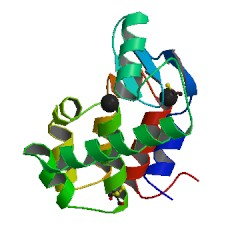 order
order
disorder
The R-factor Gap
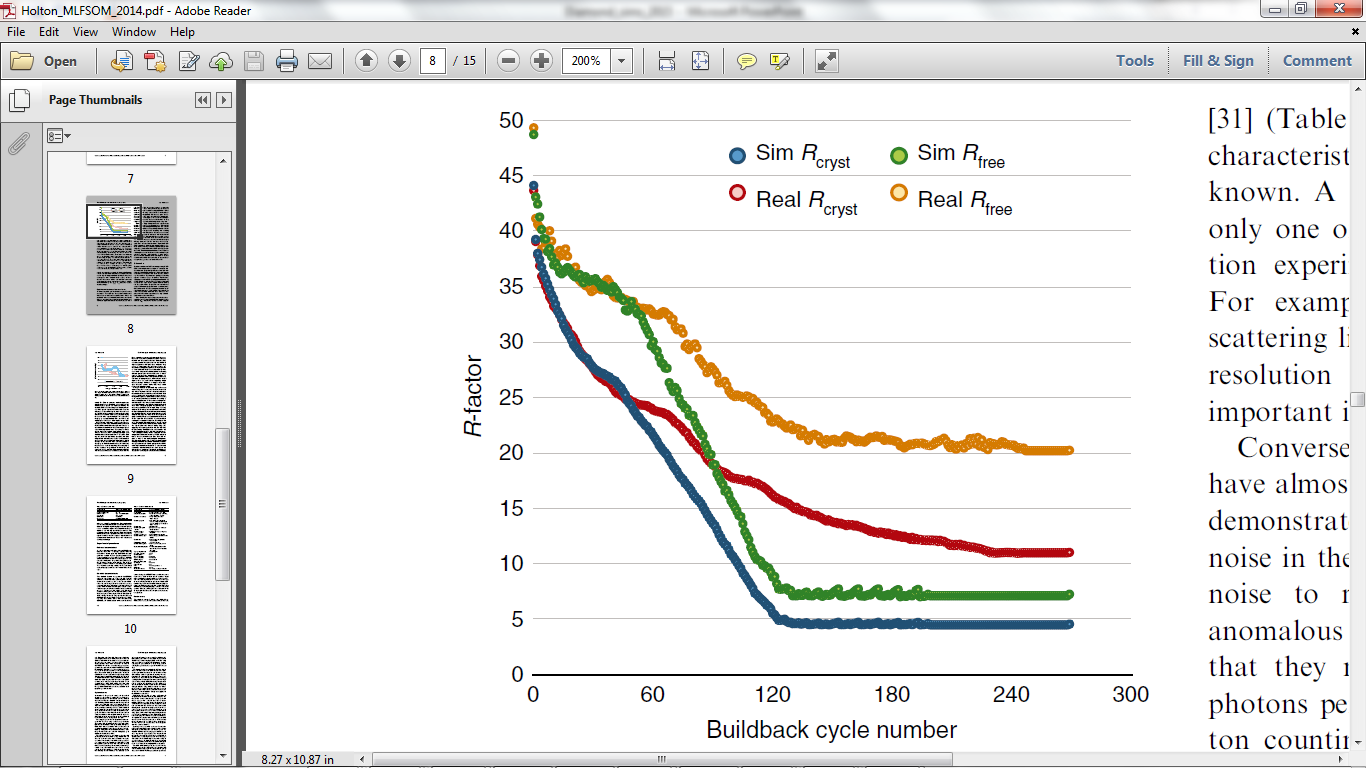 Holton et al. (2014)  "The R-factor gap", FEBS J. 281, 4046-4060.
Adding noise
12%2 + 12%2 = 17%2

 Rprotein +  Rsolvent ≈  Rwork
Adding noise
4%2 + 12%2 = 12.6%2

 Rprotein +  Rsolvent ≈  Rwork